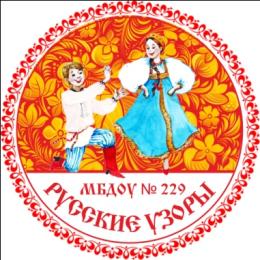 Муниципальное бюджетное дошкольное образовательное учреждение детский сад № 229
Наш адрес: 
453072,  город Ульяновск, 
бульвар Львовский, дом 24
Тел./факс: 8(8422)51-51-61
E-mail: dou229@yandex.ru
Сайт: http://ds_229_ulyanovsk.a2b2.ru/

Заведующий   Баканова Светлана Ивановна, образование высшее, первая квалификационная 
категория
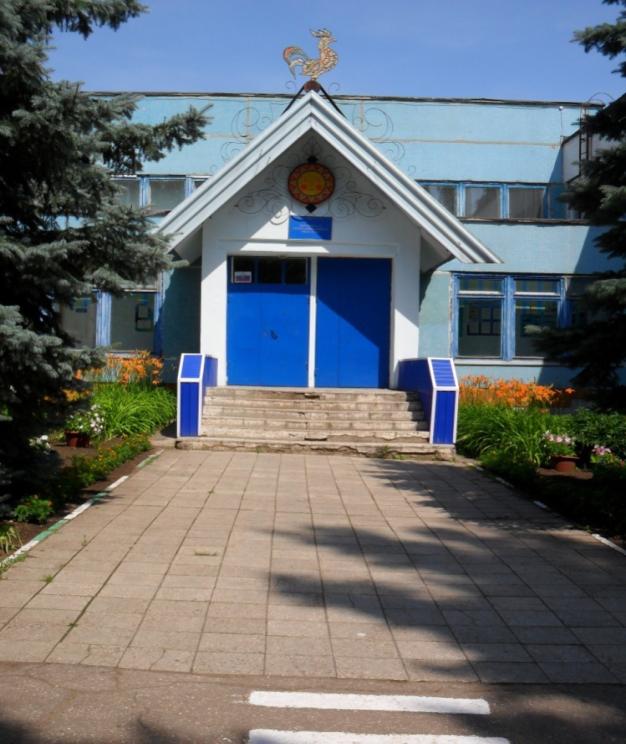 Нормативно- правовые документы регламентирующие образовательную деятельность МБДОУ д/с № 229
Федеральный закон от 29.12.12 г. № 273-ФЗ «Об образовании в Российской Федерации»

СанПин 2.4.1.3049-13 «Санитарно-эпидемиологические требования к устройству, содержанию и организации режима работы дошкольных образовательных учреждений»

Федеральный Государственный Образовательный Стандарт Дошкольного Образования  приказ Министерства образования и науки РФ от 17.10.13 г. № 1155 «Об утверждении ФГОС ДО»

Устав МБДОУ д/с № 229

Локальные акты МБДОУ д/с № 229
Сведения о МБДОУ д/с № 229 			В ДОУ в 2014-2015 учебном году функционирует 14 групп. Количество воспитанников – 387 чел. Состав педагогического коллектива- 31 чел. Высшее обр.- 19 чел., ср.-спец.- 12 чел., студенты-заочники- 1 чел. Курсы переподготовки педагогических работников-2 чел. Аттестация педагогов: высшая кат.- 7 чел., первая- 8 чел., вторая- 2 чел., соответствие занимаемой должности- 7 чел., без кат.- 6 чел.
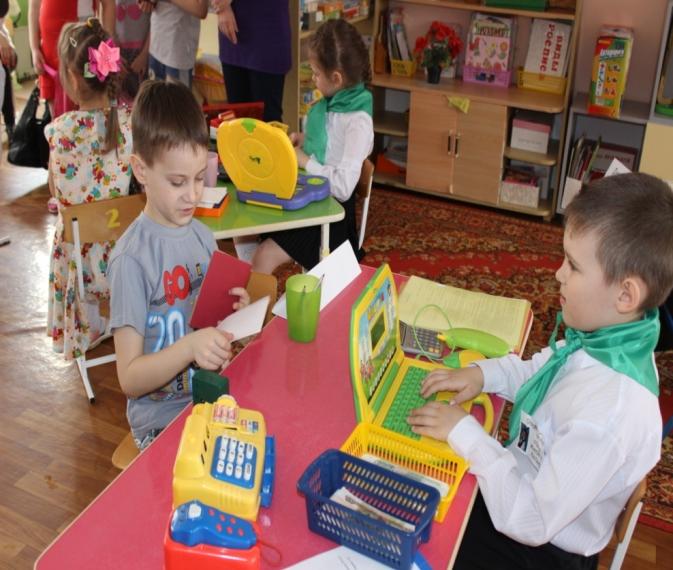 Программно- методическое обеспечение образовательного процесса ДОУ
Программа «Детство» Авторы Логинова В.И., Т.И. Бабаева, Ноткина Н.А. и др.
Основы безопасности детей дошкольного возраста. Авторы Авдеева Н.Н., Князева О.Л., Стёркина Р.Б.
Ковардакова М.А., Майданкина Н.Ю. Методическое пособие для воспитателей ДОУ по приобщению к правовым ценностям «Ребёнок и право»
Петерсон Л.Г., Холина Н.П. «Раз-  ступенька, два- ступенька…» Практический курс математики для дошкольников.
И.А. Лыкова  «Изобразительная деятельность в детском саду».
Программа «Ладушки»- музыкальное развитие дошкольников.
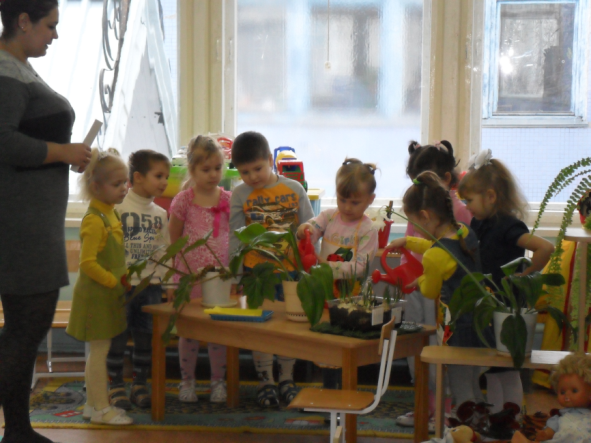 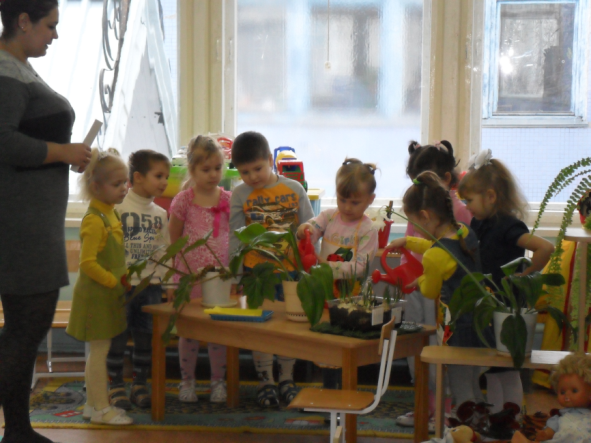 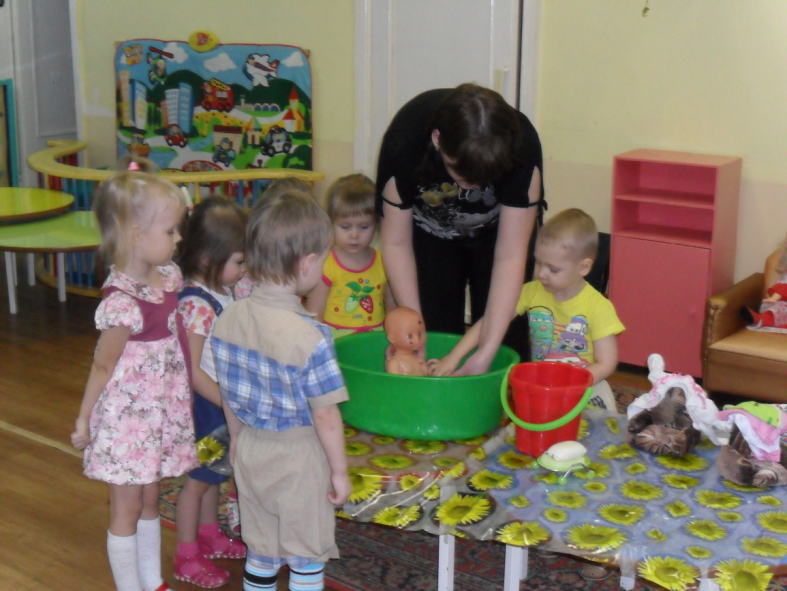 Основным приоритетным направлением в деятельности образовательного учреждения является социально- коммуникативное развитие дошкольников.
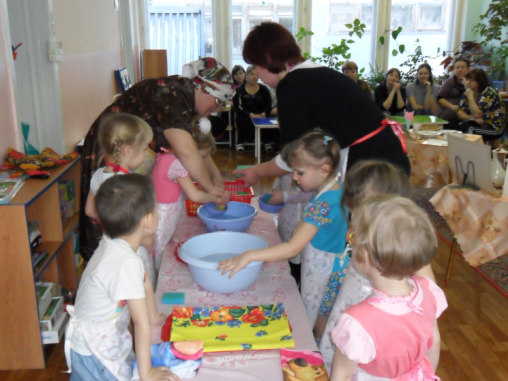 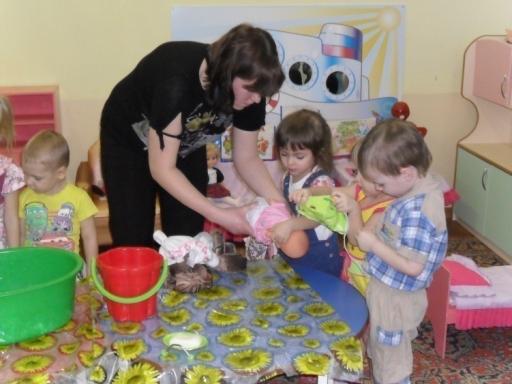 Развивающая предметно-пространственная среда  ДОУФизическое развитие дошкольников
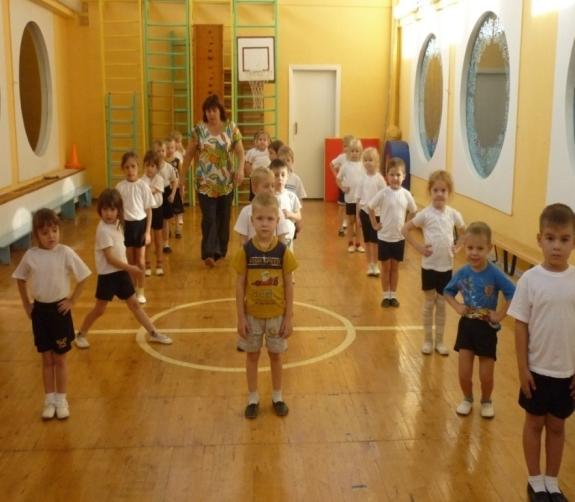 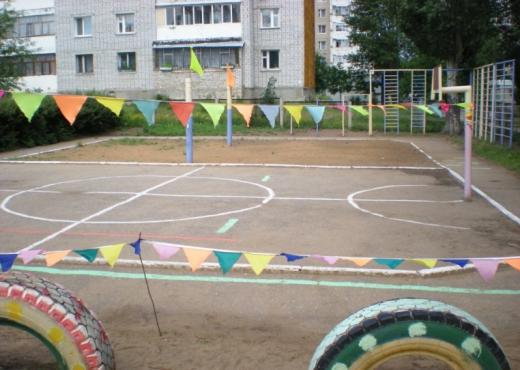 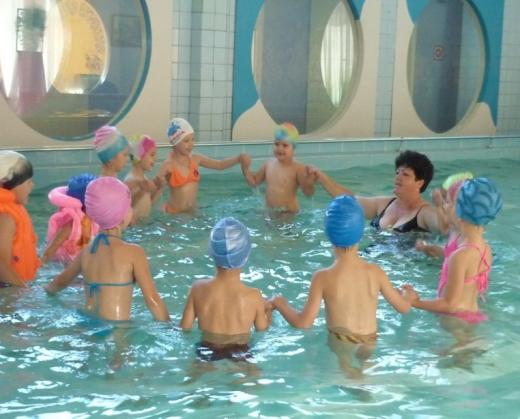 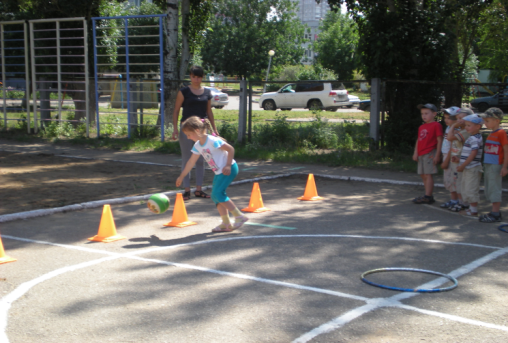 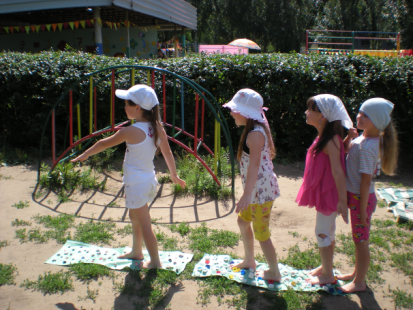 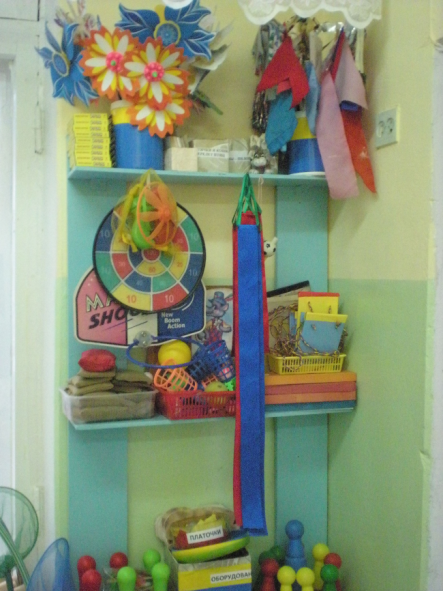 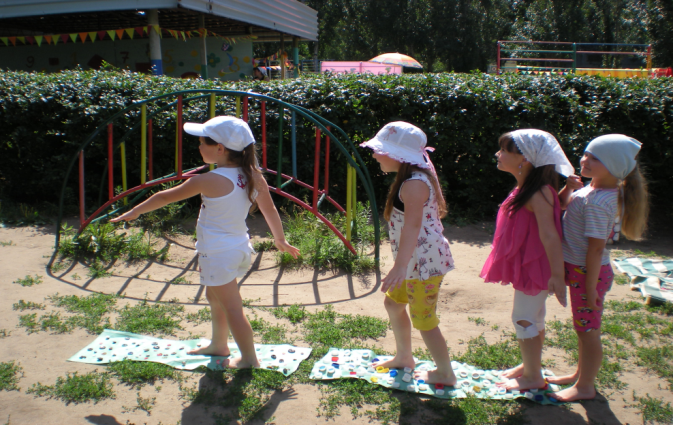 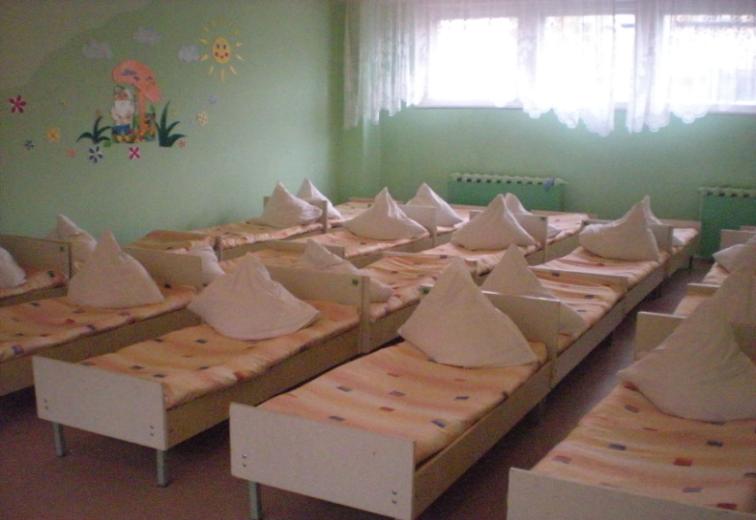 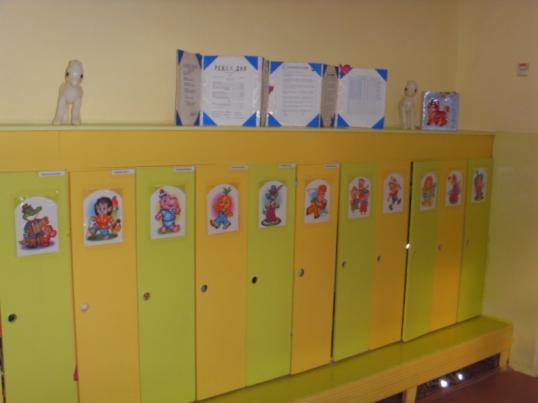 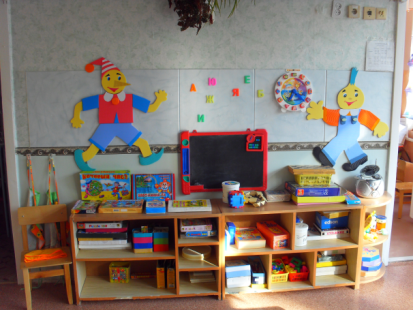 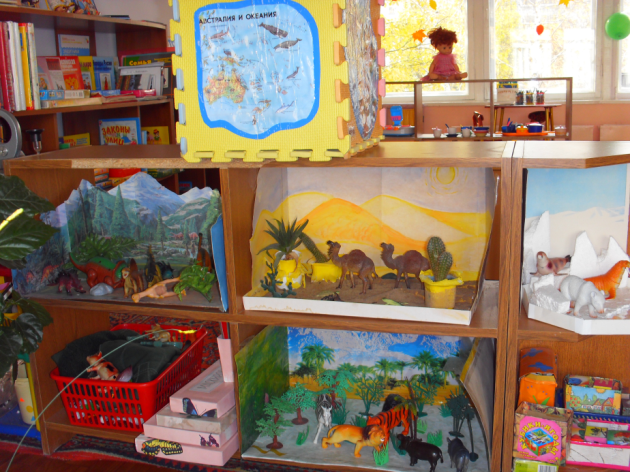 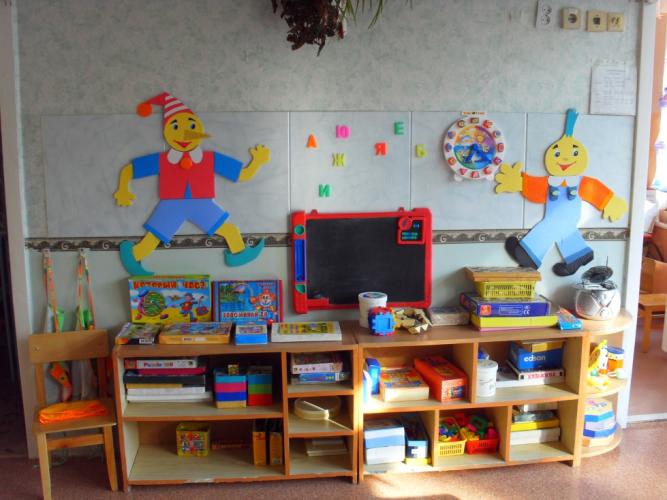 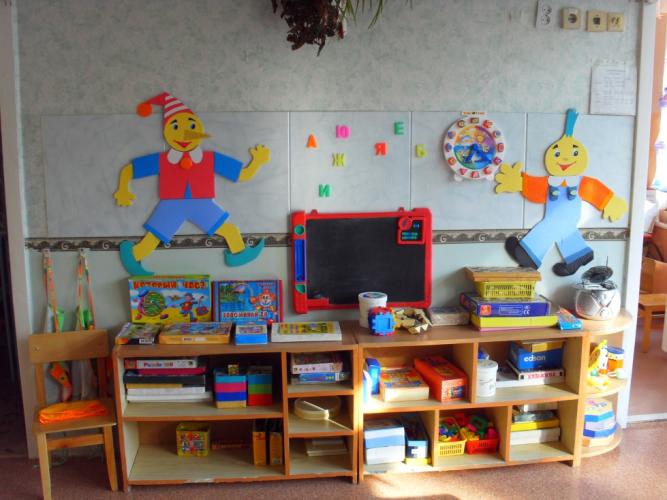 Познавательное и речевое развитие дошкольников
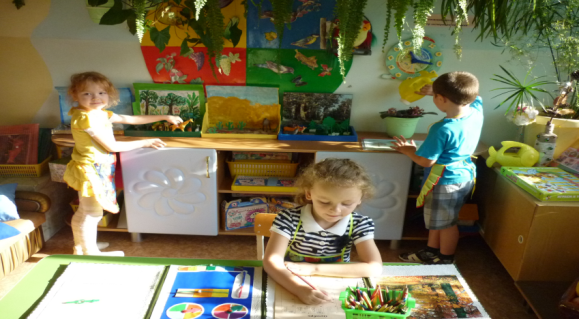 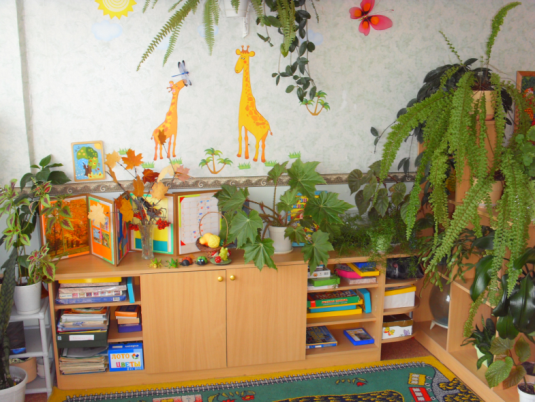 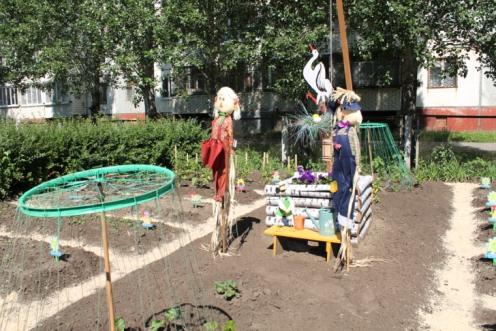 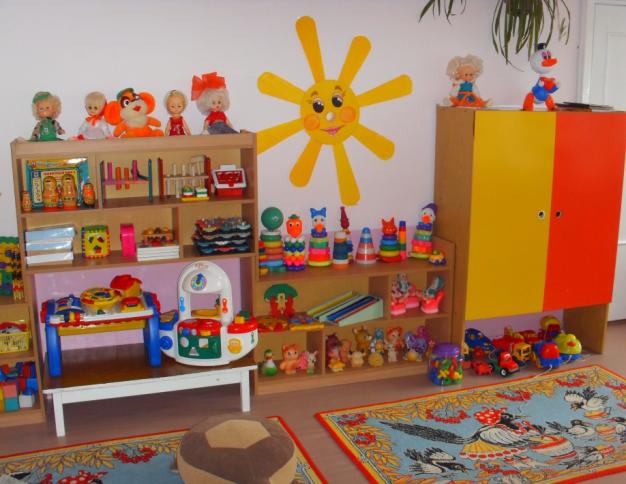 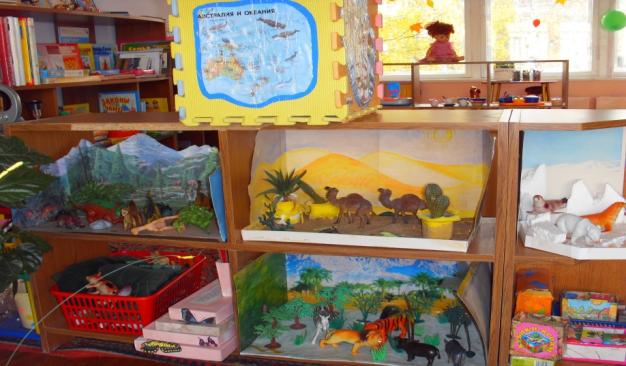 Социально-коммуникативное развитие дошкольников
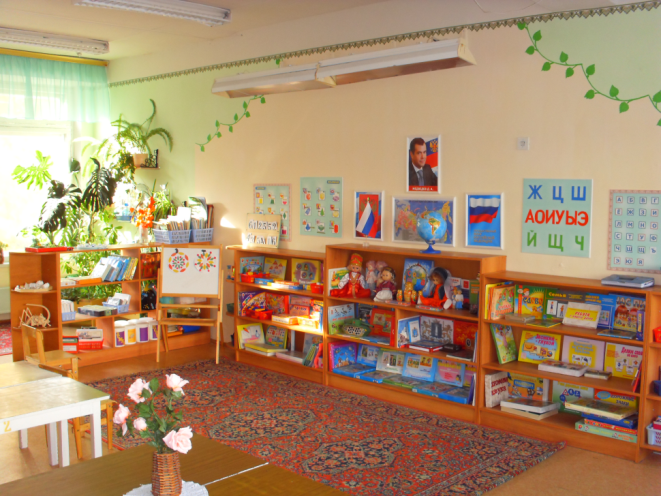 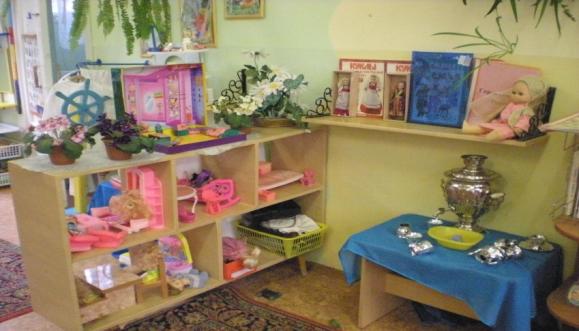 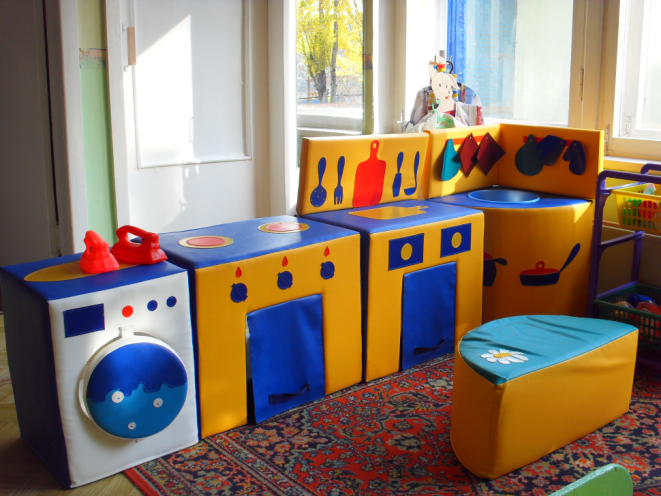 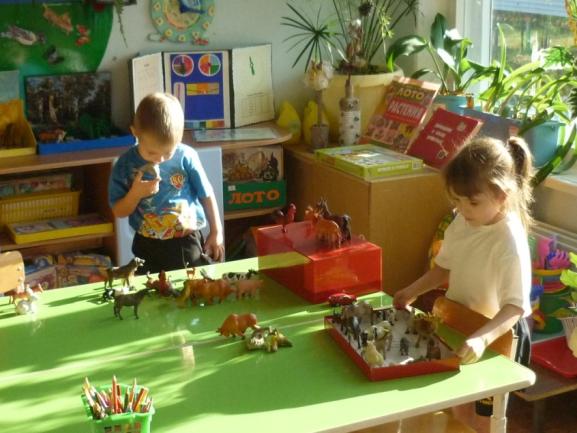 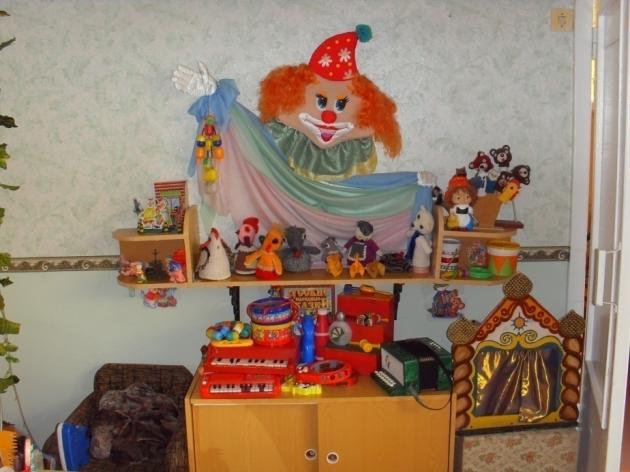 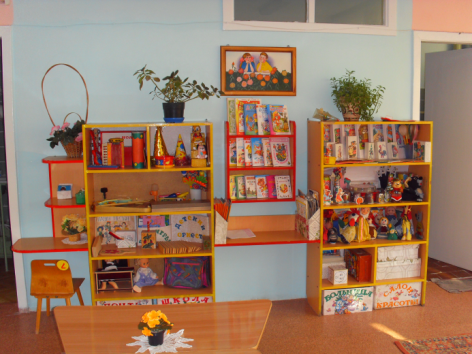 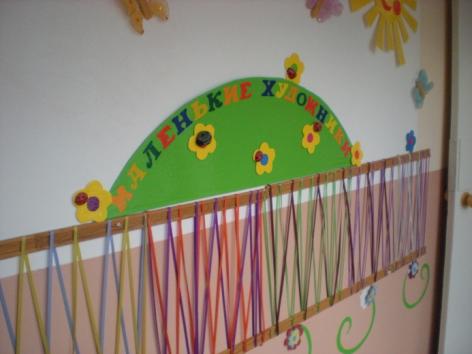 Художественно- эстетическое развитие дошкольников
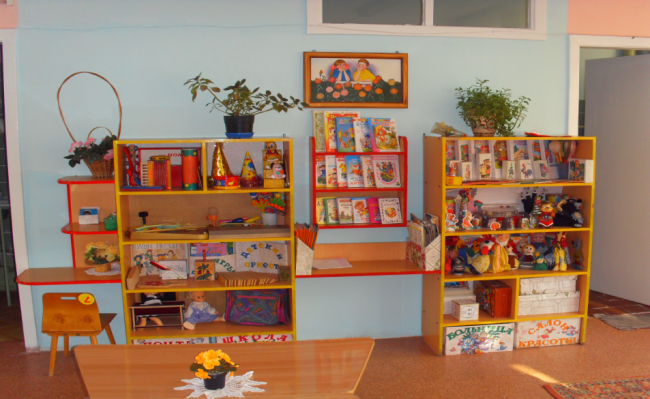 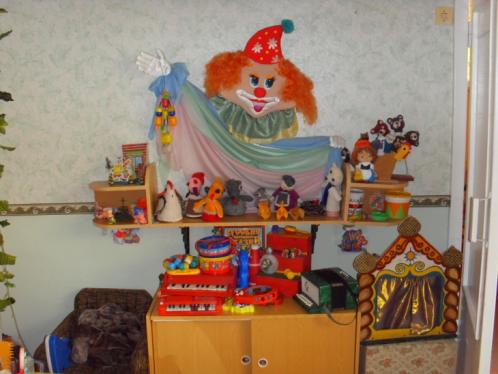 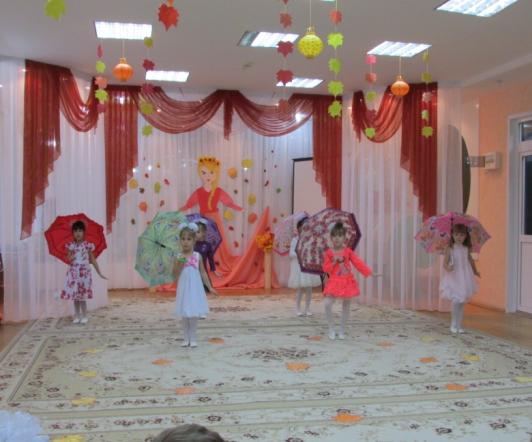 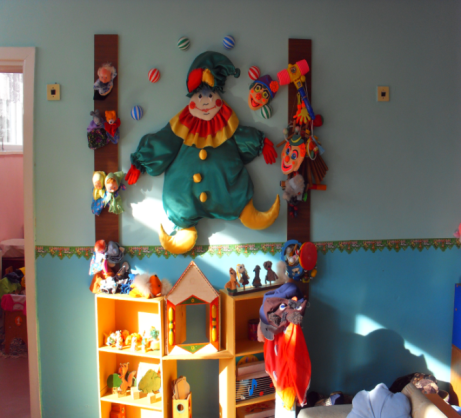 Образовательная деятельность педагога с детьми
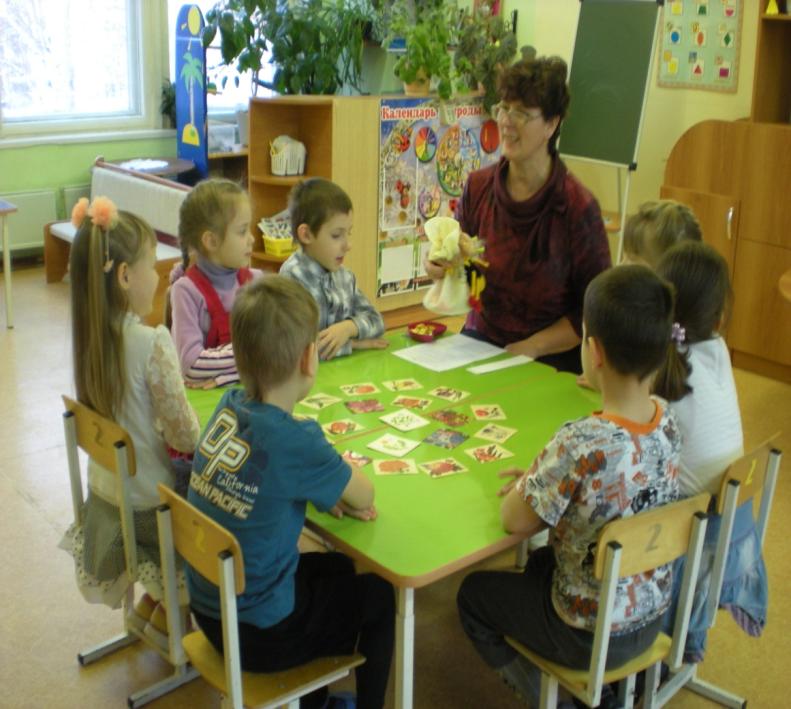 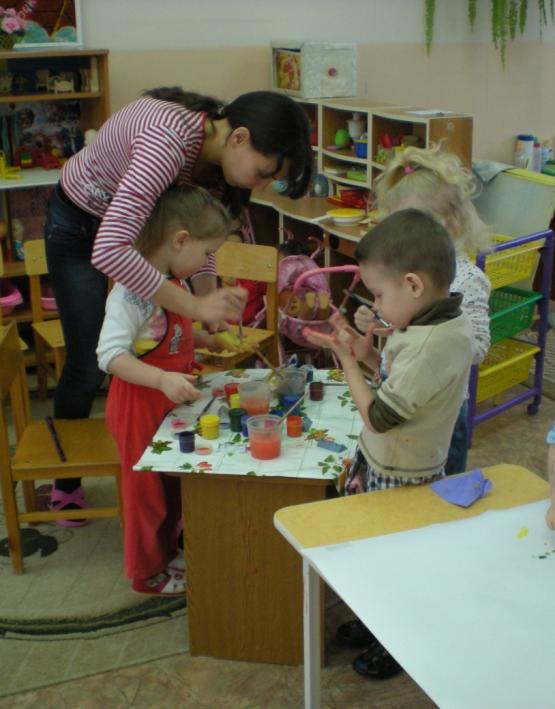 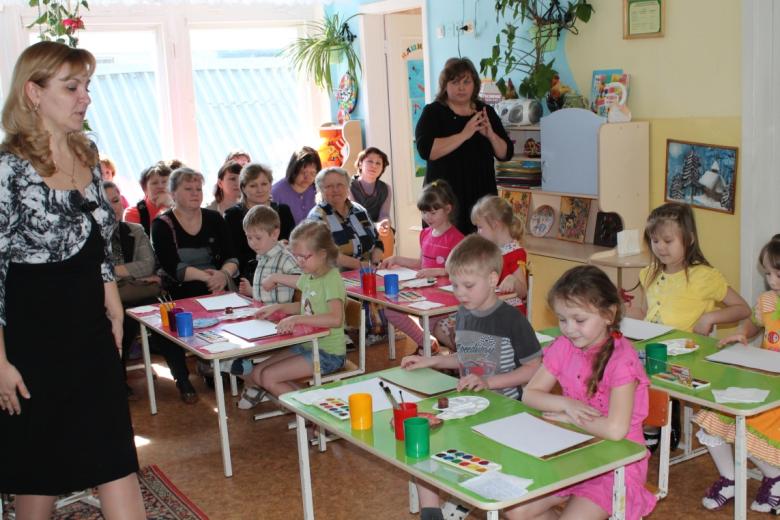 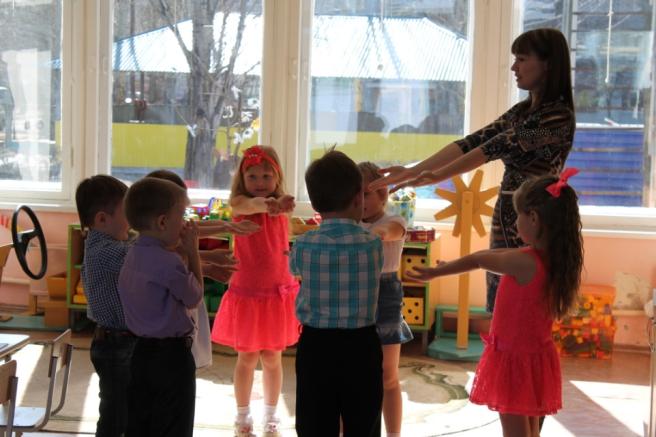 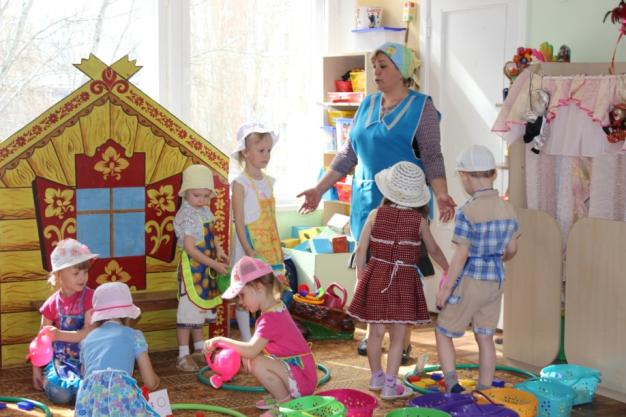 Кружковая работа в МБДОУ д/с № 229
Кружок по обуч. англ. яз.«Funni English»( ср. гр.)
Физкультурный кружок «Школа мяча». (ст. -подгот. гр.)
Кружок по театр. дея-ти«Весёлый балаганчик»
                                                                     (подгот.      гр.)
Кружок «Умелые ручки» (ср. гр.)
Кружок по изо. дея-ти « Радуга красок» (II мл. гр.)
Кружок «Самоделкин» ( ст. гр.)
Кружок «Весёлые ладошки» (II мл. гр.)
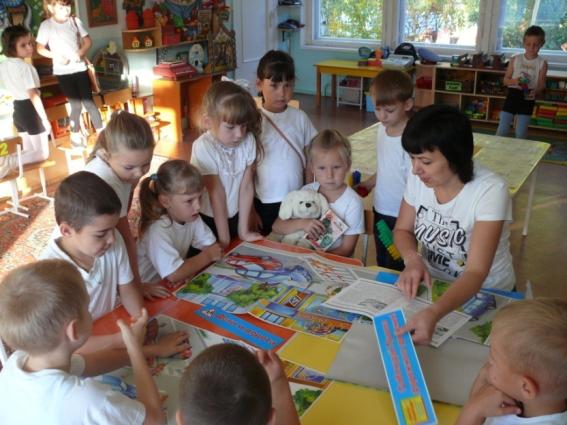 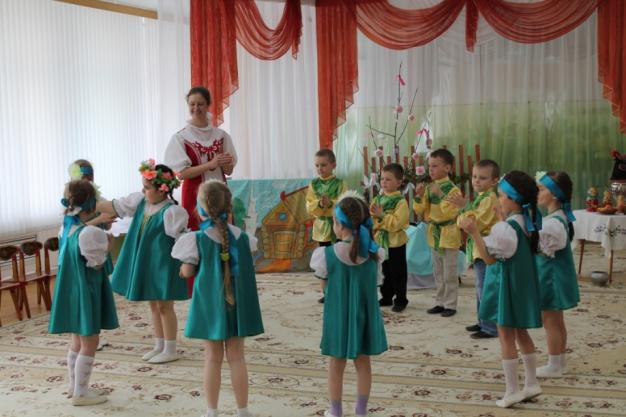 Наши            воспитанники
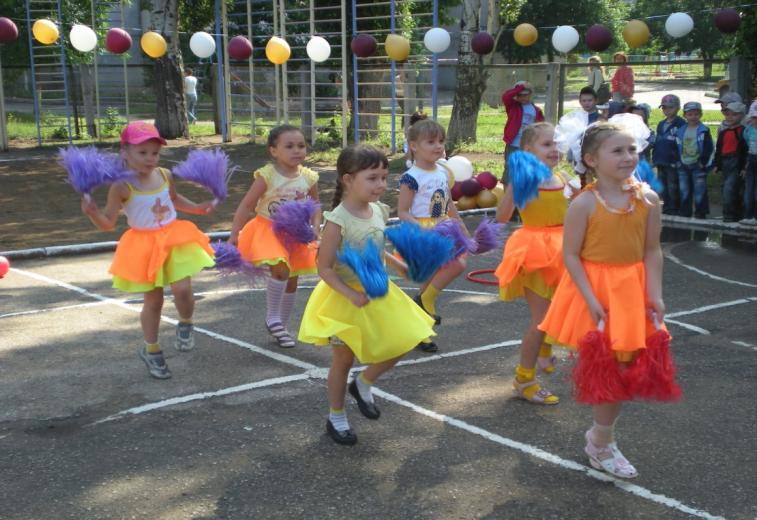 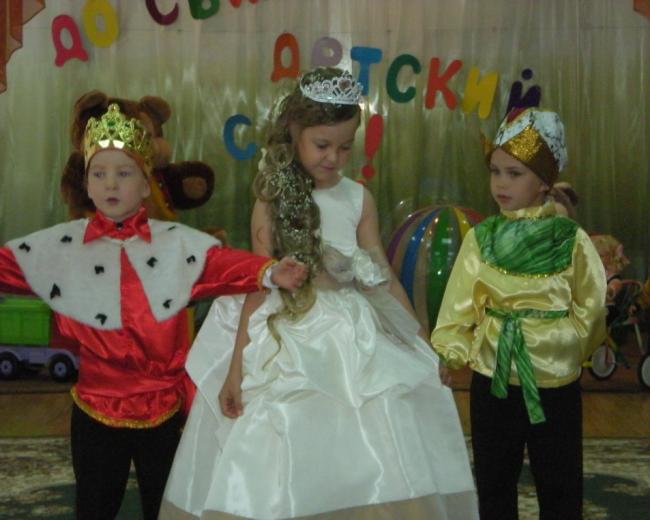 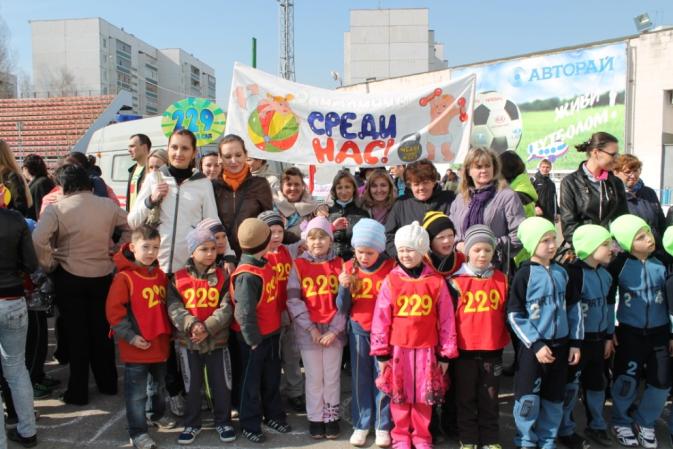 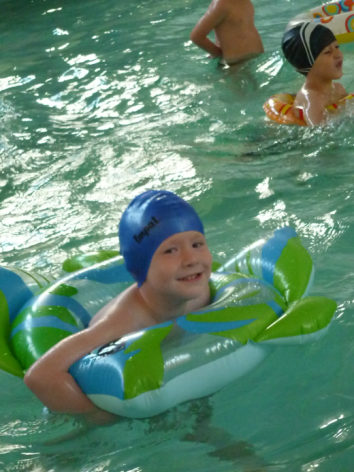 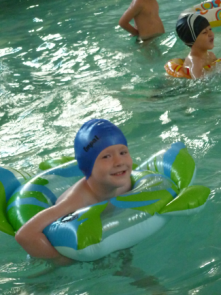 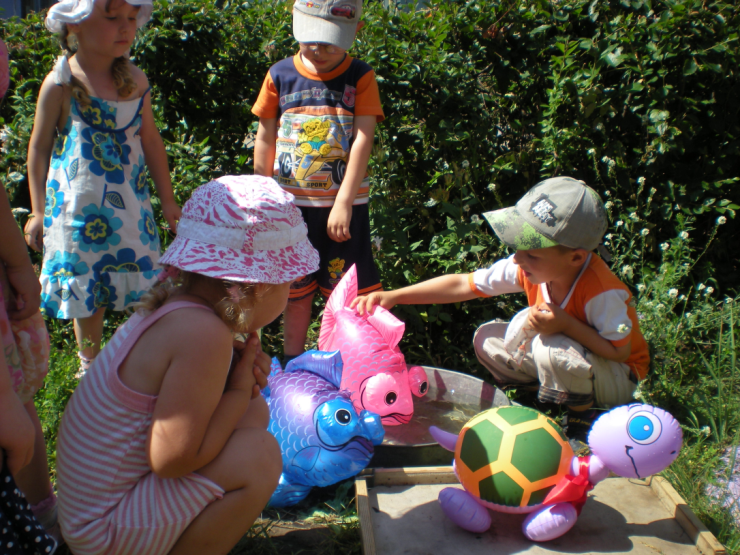 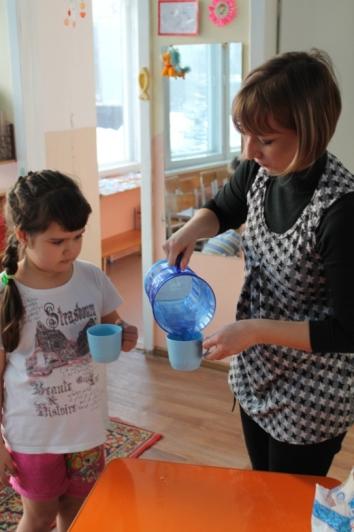 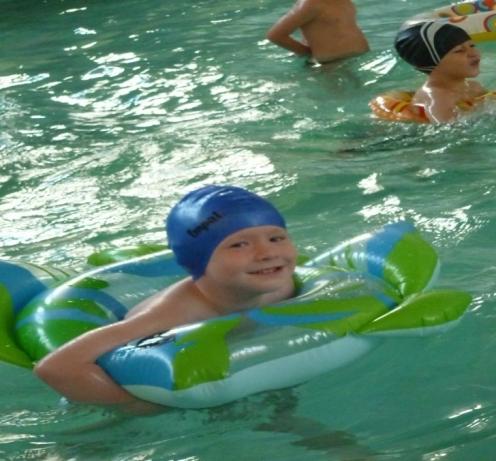 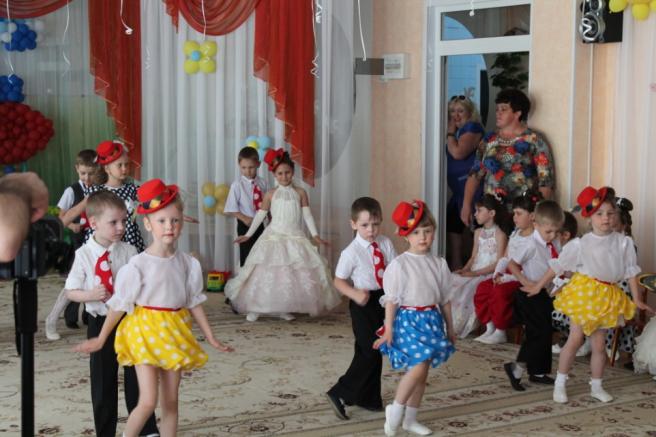 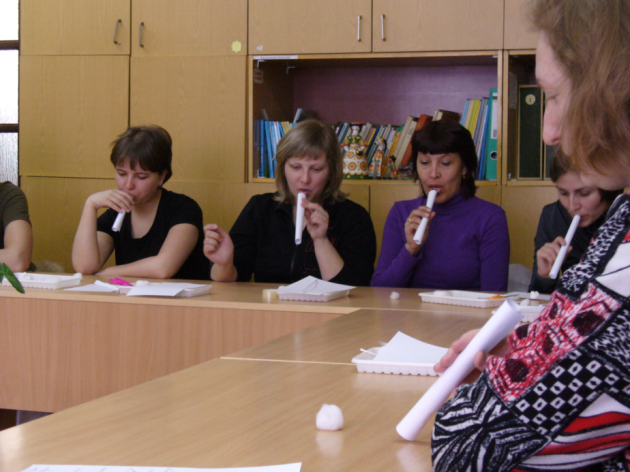 Взаимодействие МБДОУ д/с № 229 с семьёй
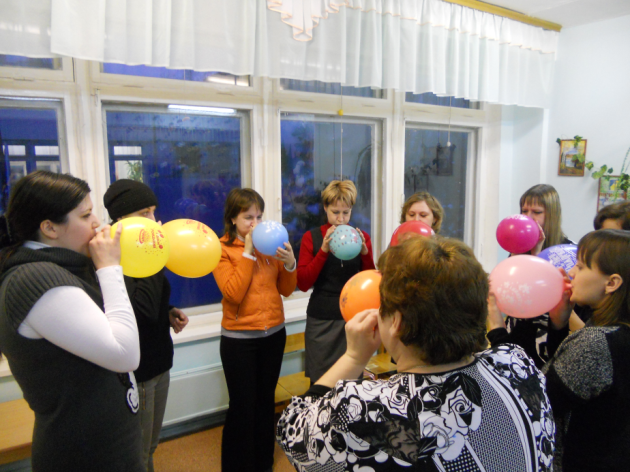 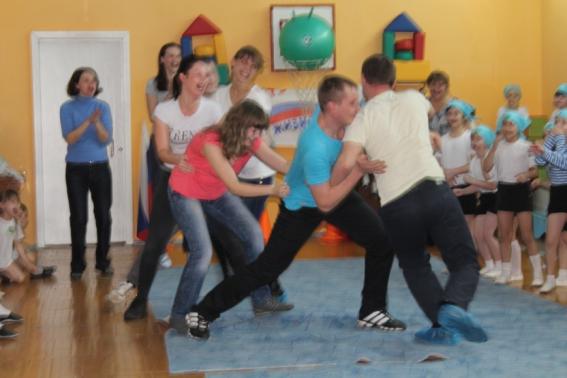 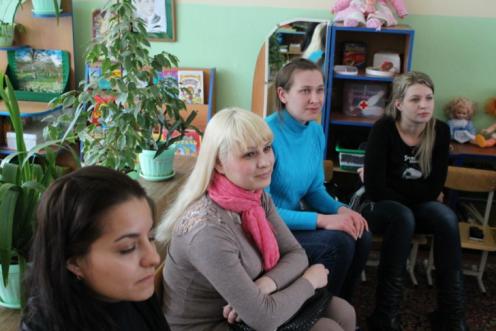 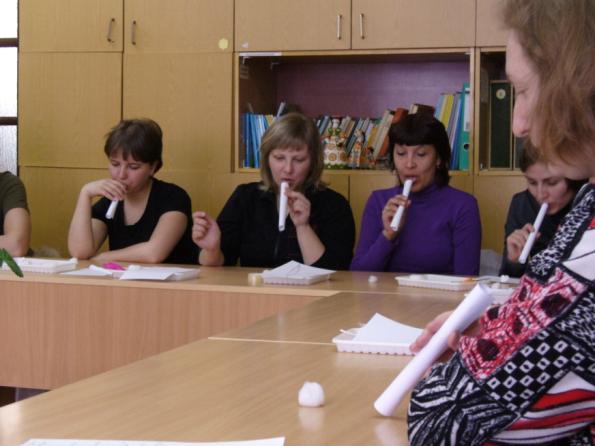 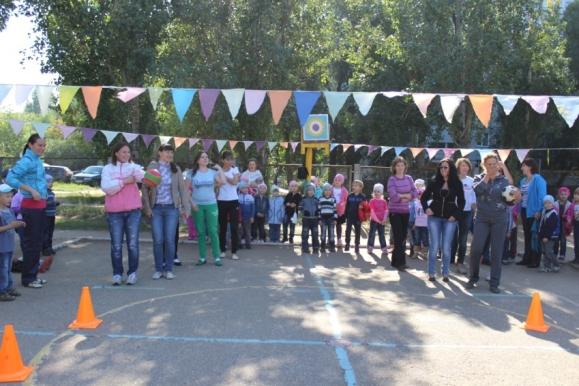 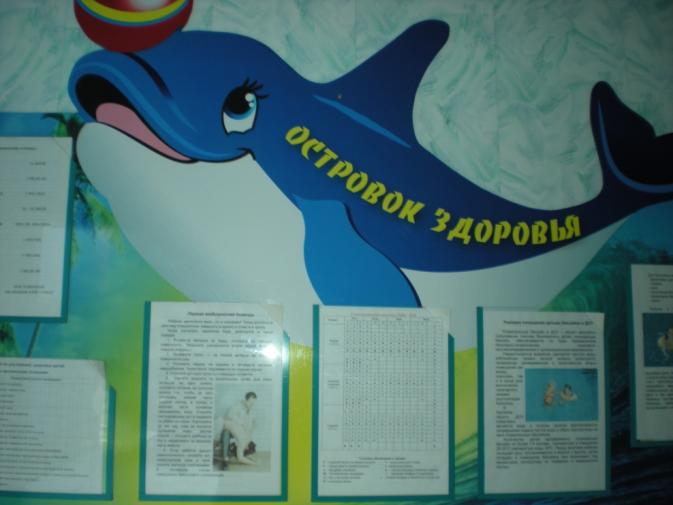 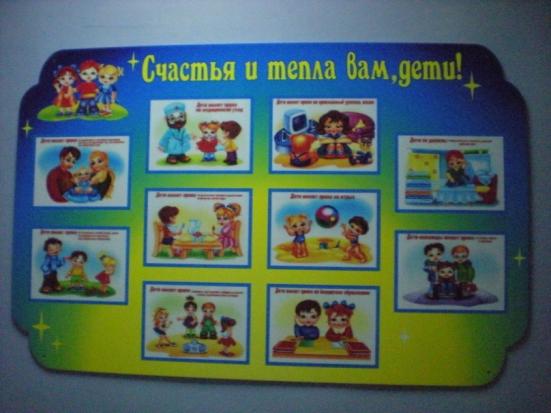 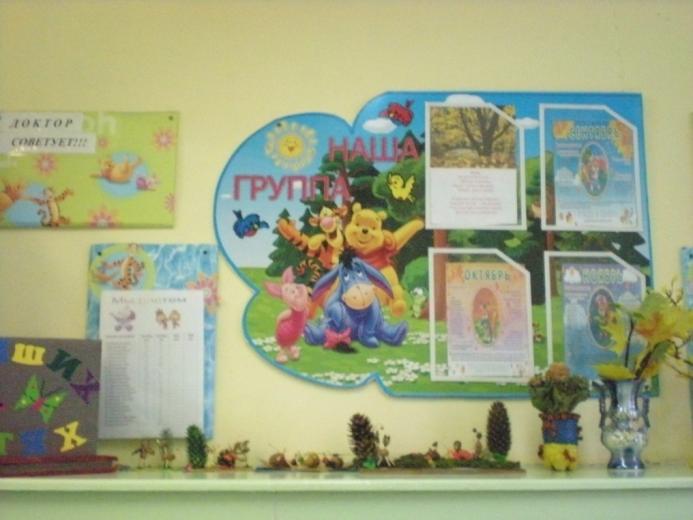 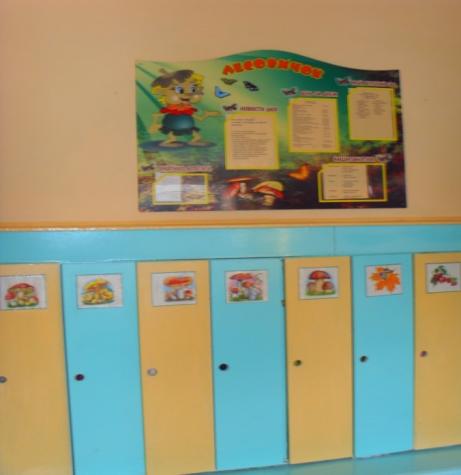 Инновационная деятельность                                           МБДОУ д/с № 229	С 2009 по 2014 годы педагогический коллектив детского сада в рамках областной программы РИП работал над темой: «Обеспечение педагогической поддержки раннего семейного воспитания в условиях ДОУ». С 2014 года детский сад является Областным научно- методическим центром.
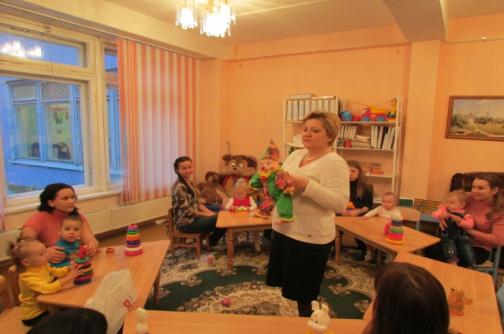 Наши достижения
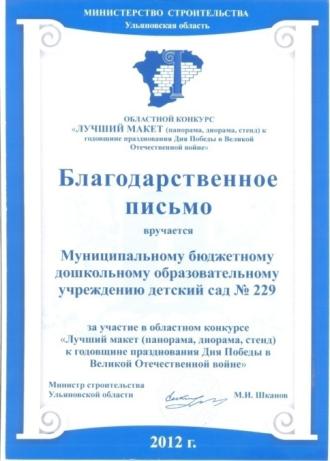 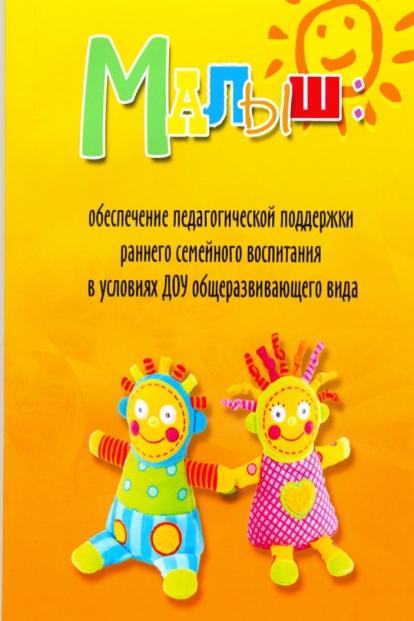 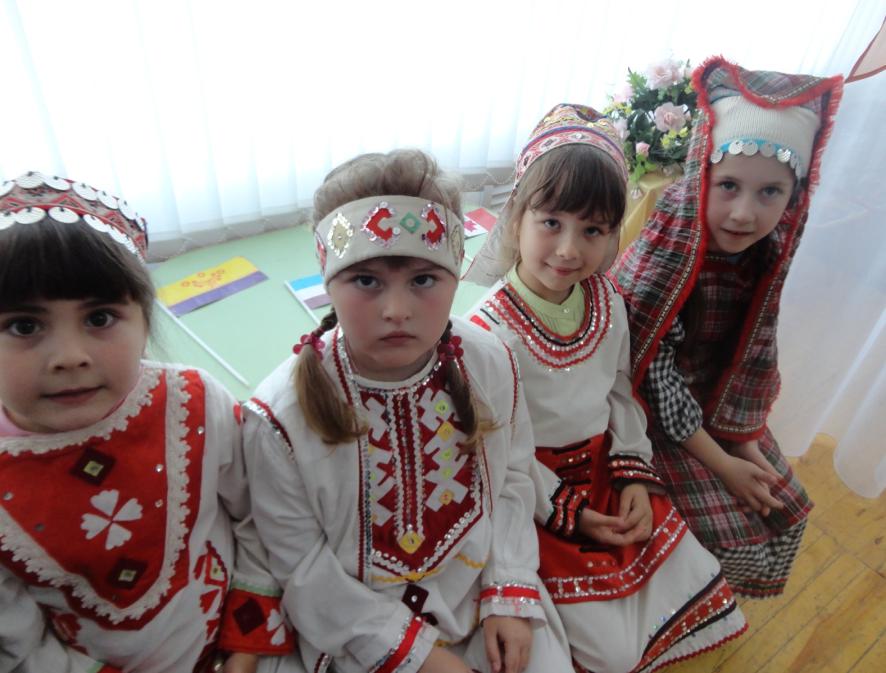 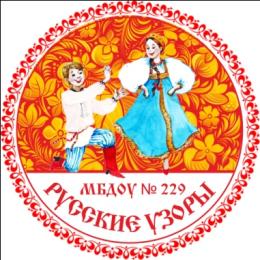 Добро пожаловать в наш детский сад!Наш девиз в работе дружной: «Развивать, учить, творить, жить с душою и любовью, помогать, не навредить!!!»